ПРАЗЬКА ФУНКЦІОНАЛЬНА ШКОЛА СТРУКТУРНОЇ ЛІНГВІСТИКИ
Представники
В. Матезіус (18841945 рр.), 
Б. Гавранек, 
В. Скалічка, 
Ф. Травнічек та ін., 
М. Трубецькой (18901938 рр.), 
Р. Якобсон, 
С. Карцевський (18841955 рр.)
1929 - «Тези Празького лінгвістичного гуртка» 
М. Трубецького «Основи фонології»

Дві тенденції
невдоволення Пражан атомістичною теорією молодограматиків, 
пошуки нових методів дослідження мовотвірних фактів.
Основні ідеї
діахронія не протистоїть синхронії: синхронна інтерпретація явищ мовотворення на певному етапі може передбачати й інтерпретацію ретроспективну. 
виступили проти психолого-натуралістичного розуміння науки про мову, вказуючи на відділення лінгвістики як самостійної наукої від психології, фізіології і логіки. 
знаки мови функціонують насамперед тому, що вони є корелятами різних форм матеріі та власне й існують тільки для позначення предметів.
Основні ідеї
визначають мову як систему знаків, і аналіз цих знаків під кутом зору їх функцій у комунікативній, емоційно-експресивній сферах. 
Мова – це функціональна система знаків, тобто певна система відбору знаків вираження, підпорядкована конкретній меті відображення. 
М. Трубецькой: «Кожне мовне вираження  має три аспекти: воно є вираженням (експресією), або характеристикою мовця, зверненням (або апеляцією) до слухача (слухачам) і повідомленням (або експлікацією) про предмет мовлення»
Фонетика і Фонологія
побудували теорію звука, не самого по собі, а у відношенні його до інших звуків, його функцій у системі мови. 
у функціональній системі звук як фізичне, фізіолого-психічне явище поступається перед іншим явищем, що має властивості суспільного характеру. 
це явище було названо фонемою, а вчення про фонему як один з елементів опозиції  фонологією.
Фонему вони пояснювали насамперед як компонент фонологічної позиції, як такий феномен, що має смислорозрізнювальну функцію.
Мова і мовлення
мовлення не протистоїть мові, що мовлення такою ж мірою передбачає мову, як і мова  мовлення. 
мова і мовлення  це різні сторони мовотвірної діяльності людини, а тому їх (мову і мовлення) доцільно розглядати окремо.
У фонемі акумулюється два аспекти: матеріальнии  (акустично- артикуляторний) та ідеальний, такий, що має цінності, які визначені відношенням, опозицією і не можуть бути сприйнятими ні візуально, ні аудиційно. 
Акустично-артикуляторний аспект  це об’єкт фонетики, аспект ціннісний досліджується фонологією. 
Дослідженням безпосередньої звукотворчості мовлення займається фонетика. Звук є об’єктом фонології. 
Звук, розглядуваний під кутом зору його суспільних функцій, є мінімальною фонологічною одиницею, яка називається фонемою мови. 
Фонеми маніфестуються, представляються конкретними звуками мовлення.
Безпосередніми складниками фонем є смислорозрізнювальні та нерозрізнювальні ознаки. 
Ті фонеми, що передбачають видозміну лексичних значень слів, утворюють парадигматичні опозиції. 
Нерозрізнювальні ознаки не мають суттєвого значення для фонології.
фонологічні умови
Однофонемні
1) не розподіляються між двома складами, 
Багатофонемні
2) утворюються єдиною артикуляцією, мають довготу, що не перевершує довготи інших звуків: один звук реалізує групу фонем.
три типи опозицій
1) опозиції за їх відношенням до усієї системи опозицій, 
2) опозиції за відношенням між їх членами 
3) опозиції за обсягом їх смислорозрізнювальної інтенсивності або дієвості в різних позиціях.
Перший тип опозицій буває одномірним і багатомірним. 
Одномірні опозиції мають бінарні відношення. 
Сукупність ознак, властивих обом членам, на основі яких робиться зіставлення, певної опозиції, відсутня у будь-якому феномені цієї ж системи.
У багатомірних опозиціях сукупність ознак поширюється не тільки на члени даної опозиції, але й на інші члени цієї ж системи.
однорідні (гомогенні) і неоднорідні (гетерогенні).
другий тип опозицій (групи): привативну (ступінчату, градуальну) і рівнозначну (еквіполентну).
архіфонема
є похідним звуком, що утворюється сполученням двох фонем, двох членів опозицій. 
вона не збігається з жодним із членів нейтралізованої опозиції. 
вона може збігатися з одним із членів опозиції.
Нейтралізація
Зумовлюється мікроконтекстом (оточенням контактних і дистантних фонем)
Структурою, або певною позицією у словоформі, незалежно від контактних і дистантних відношень.
Контактна нейтралізація:
дисимілятивна, асимілятивна, периферійна (симілятивно-дисимілятивна). 
В нейтралізації, що зумовлюється структурою, поєднується дві різновидності: центробіжна, редуктивна, ізоморфна.
морфологія, синтаксис, стилістика
були піонерами у відкритті такої науки, як морфонологія
В. Матезіус  наголошував на необхідності вивчення функціональної, а не формальної перспективи речення
науковець намагався розмежувати речення як граматичну (семантичну) структуру й фактичне його використання та функціонування в мовленнєвому акті у вигляді висловлювання (формулювання, повідомлення, комунікації)
В. Матезіус «актуальне членування речення»
Кожне речення має «тему» та власне її «оголошення» («рему»), які були визначені у такий спосіб: «тема – це те, про що відомо або принаймні очевидно в окремій ситуації та з чого виходить мовець», а «рема – це те, що говорить мовець про тему» 
З позиції дослідження контексту іншим важливим аспектом є сприйняття слухачем інформації, яка може бути ймовірно відомою з попереднього контексту або такою, яку легко відтворити. Цю інформацію називають даною (старою, відомою).
Ф. Данеш (1957)
досліджував кореляцію теми та реми з наголосом речення та ритмічною організацією висловлювання 
Інтонація трансформує слова в елементарні одиниці комунікації
інтонація інтегрує його як єдине ціле або сегментує досить довгі висловлювання 
Сегментація тексту (типи): розділового або з’єднувального характеру 
існують певні перехідні елементи, або ж завдяки граматичним і семантичним правилам тема і рема доволі тісно переплітаються між собою
різні рівні комунікативного динамізму (КД)
тема має найнижчий ступінь КД,
 за умови її відсутності найнижчий ступінь КД матиме перший елемент, що не є темою. 
дієслово має середній ступінь, а рема – найвищий ступінь комунікативного динамізму 
Ступінь КД : власне тема (ThPr) – діатема (DTh) – власне перехід (TrPr) – перехід (Tr) – рема (Ph) – власне рема (RhPr)
Ф. Данеш
Проста лінійна ТП, в якій рема попередньої клаузи є темою наступної клаузи (Якось дідусь розповів мені нову казку. Казки цієї я ніколи не чув ні до, ні після того. Втім, я ніколи не чув і багато чого з розповідей дідуся)
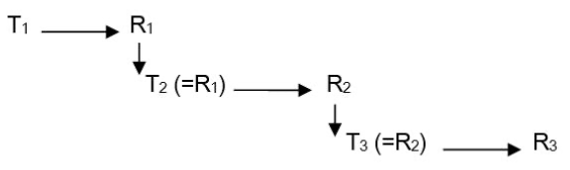 Ф. Данеш
ТП з наскрізною темою, при якій теми клауз повторюються 
(Дідусь був найкращим другом усіх тварин у нашому районі. Його любили ворони та кішки, до нього біг кожен собака. Від нього не тікали навіть полохливі лосі, які іноді  випадково заходили  до нас з невідомих хащ!)
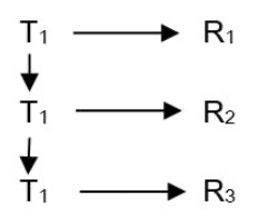 Ф. Данеш
ТП з похідними темами, коли теми у низці речень пов’язані з похідною темою, вибір якої залежить від екстралінгвістичних факторів, що впливають на предмет, про який йде мова  
(Дідусь, незважаючи на старість, був напрочуд гарний собою. 
Його висока, струнка постать незмінно привертала 
увагу, коли він ще тільки з'являвся 
в дальньому кінці алеї. 
Обличчя його зберегло свіжість і ясність 
рис і завжди світилося лукавою посмішкою. <…>
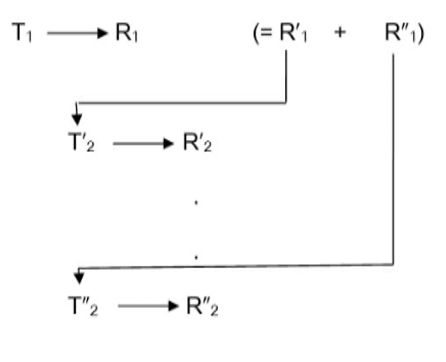 М. Адам
два типи вертикальних відносин, що переплітаються між собою: кореферентні“ланцюги” та динамічно-семантичні “сліди”
1) So Joseph also went up from town of Nazareth in Galilee to Judea, to Bethlehem the town of David, because he belonged to the house and line of David. He went there to register with Mary, who was pledged to be married to him and was expecting a child. While they were there, the theme came for the baby to be born, and she gave birth to her firstborn, a son. She wrapped him in cloths and placed him in a manger, because there was no room for them in the inn. And there were shepherds living out in the fields nearby, keeping watch over their flocks at night. An angel of the Lord appeared to them, and the glory of the Lord shone around them, and they were terrified (Kohlenberger 1997, 387).
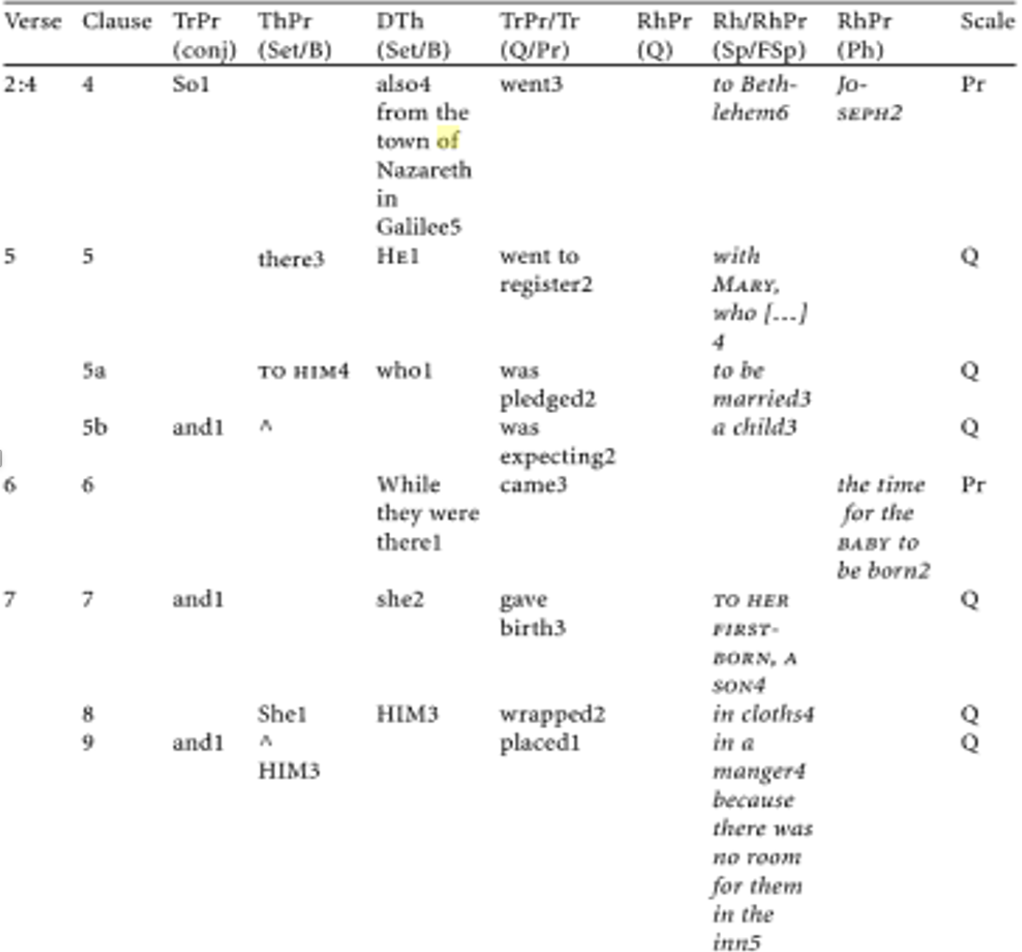